PERSONA GENERAL V1.030/01/2020
Persona General – Manual de consulta rápida
1
¿Qué términos debes conocer antes de empezar?
ID BANNER: 
Identificador único autogenerado en BANNER que se le asigna a la “persona” o “empresa”. La “persona” o “empresa” es generada en CRM.
Identificación adicional: 
En esta pestaña se muestran los datos adicionales, producto de la información migrada proveniente de Sócrates y CRM, la cual será actualizada a través de las integraciones.
NSS/NIT: 
Campo que contiene el valor correspondiente al documento de identidad de la persona, el cual también es actualizado a través de CRM.
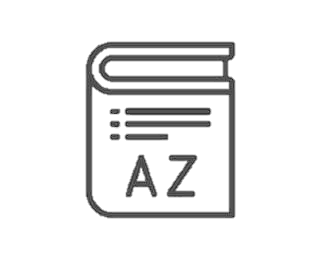 2
Persona General – Manual de consulta rápida
¿Qué puedes hacer en SPAIDEN?
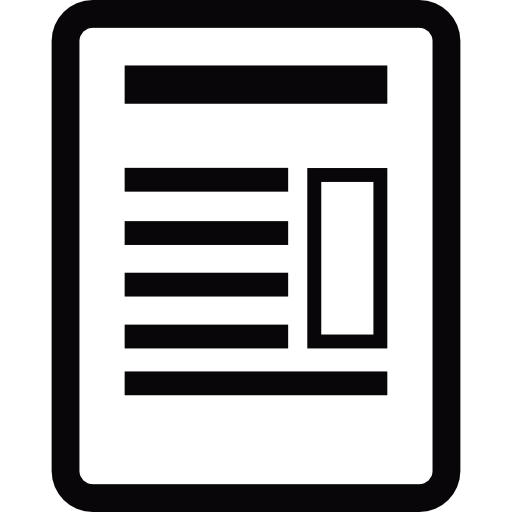 El Módulo SPAIDEN se utiliza para realizar búsqueda de personas naturales o jurídicas .
3
Persona General – Manual de consulta rápida
¿Cómo acceder a una referencia rápida?
Para una referencia rápida de cómo realizar la búsqueda de una persona, consulta los siguientes videos:
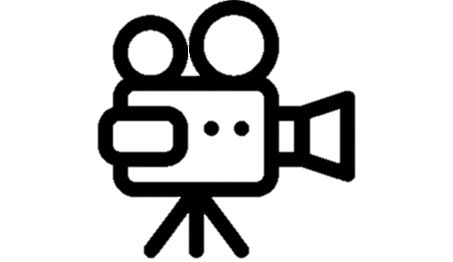 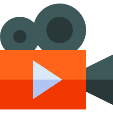 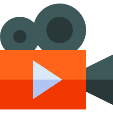 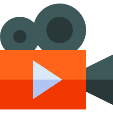 ID BANNER
Nombres / Apellidos
Documento de Identidad (NSS/NIT)
4
Persona General – Manual de consulta rápida
¿Cómo revisar información mas detallada?
Para acceder a mayor detalle, revisa los siguientes manuales:
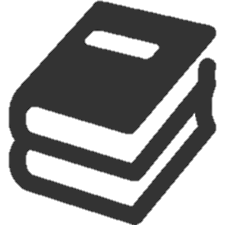 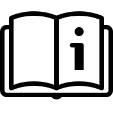 Manual búsqueda de personas
5
Persona General – Manual de consulta rápida
¿Sabías que…?
Identificación adicional
En la pestaña “Identificación Adicional” del Módulo SPAIDEN, se puede visualizar la lista de identificadores adicionales que una persona tiene registrada en los diferentes sistemas de UPC.
6
Persona General – Manual de consulta rápida
Te recomendamos continuar con el material de Configuración de Programa
Persona General – Manual de consulta rápida
7